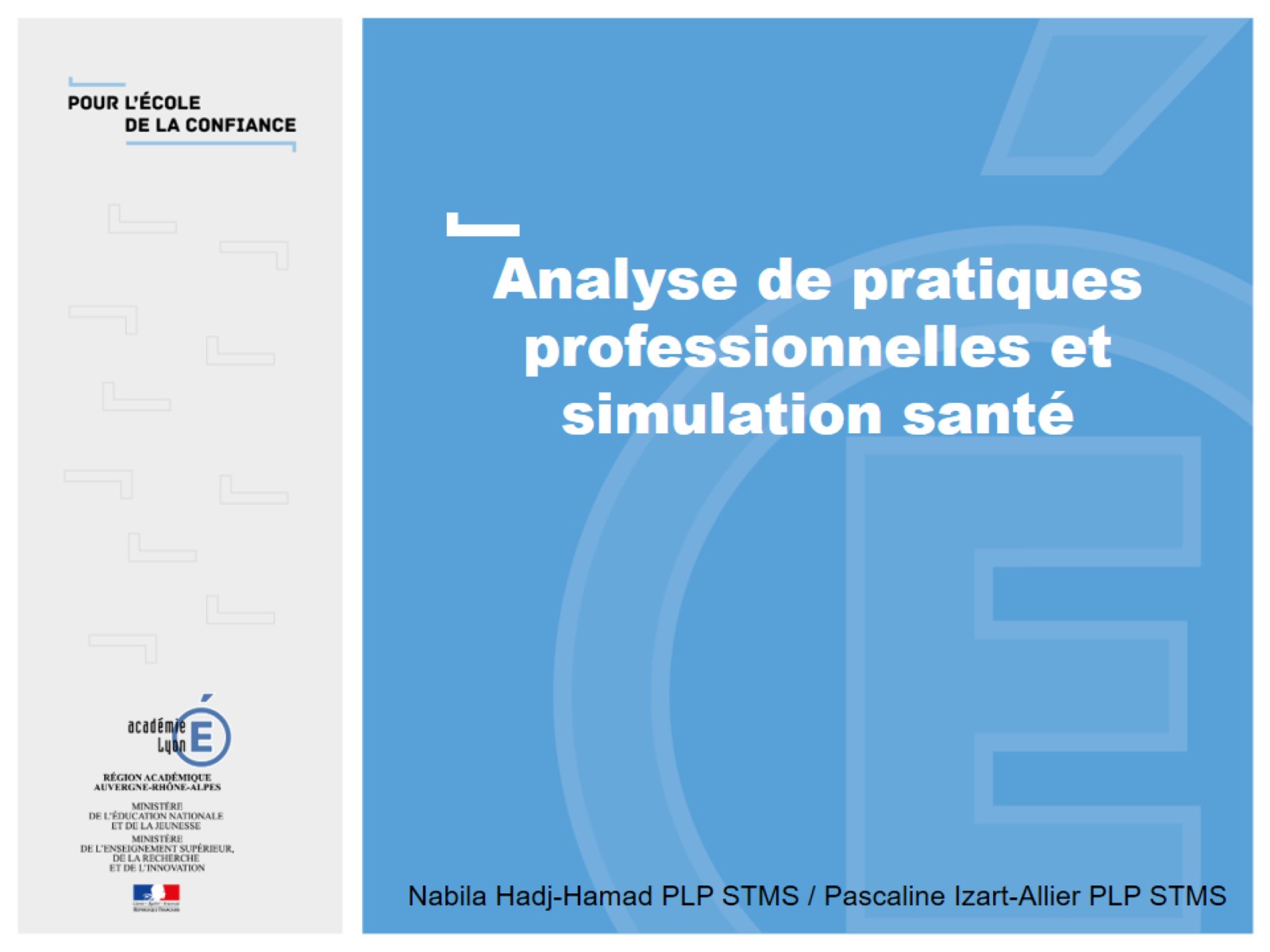 Analyse de pratiques professionnelles et simulation santé
Formation pédagogie par simulation en santé
1
La simulation, qu'est ce que c'est ?
« La simulation consiste à répéter en séance, c’est à dire sans risquer  les conséquences d’une erreur, les paroles, les gestes qu’il faudra maîtriser  dans les situations de travail futures, c’est la technique reine  de l’apprentissage de procédures complexes  
laissant peu de place à l’improvisation. »
Mucchielli, méthodes actives dans la pédagogie d’adultes
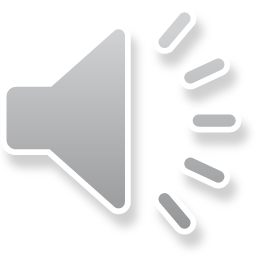 2
Formation Simu-santé
La simulation en santé, qu'est ce que c'est ?
« Utilisation d’un matériel (...), de la réalité virtuelle ou d’un patient standardisé,  pour reproduire des situations ou des environnements de soins,  pour enseigner des procédures diagnostiques et thérapeutiques et permettre de répéter des processus, des situations cliniques ou des prises de décision par un professionnel de santé ou une équipe de professionnels. »
Traduction guide HAS 
America's Authentic Government Information. H.R. 855 To amend the Public Health Service Act to authorize medical simulation enhancement programs, and for other purposes. 111th Congress 1st session. GPO; 2009.
Vidéo 1 http://simulationmedicale.hug-ge.ch/
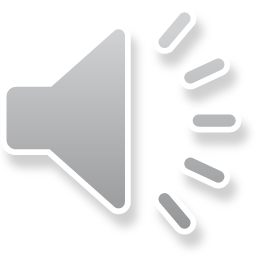 3
Formation Simu-santé
Il existe 3 types de simulations
La simulation de découverte

La simulation procédurale 

La simulation d'application
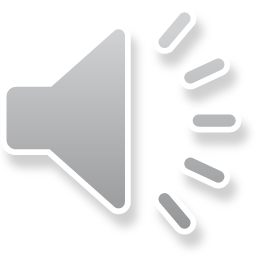 4
Formation Simu-Santé
La simulation de découverte
L'objectif est de construire des savoirs en partant des connaissances antérieures.
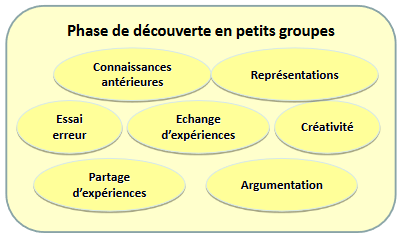 Résolution du problème par le groupe en utilisant des connaissances antérieures
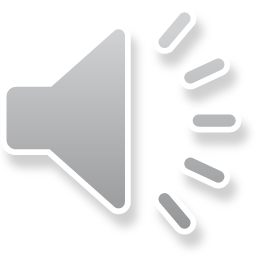 5
Formation Simu-Santé
La simulation de découverte
Elle permet, la découverte d'une technique nouvelle à partir d'une situation concrète.
 En tâtonnant, essayant, échangeant, les élèves construisent ensemble les étapes d'une technique

Exemple : Le réfection du lit vide au retour de PFMP
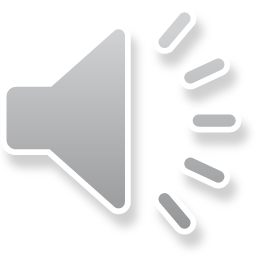 6
Formation Simu-Santé
La simulation procédurale
L'objectif est de consolider des gestes et de mieux appréhender la pluralité des techniques
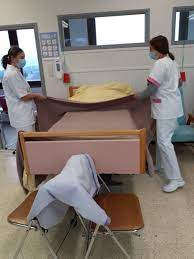 Réinvestissement 
 des gestes et techniques 
de la simulation de découverte, avec
du matériel différent
Entrainement et maitrise 
du geste
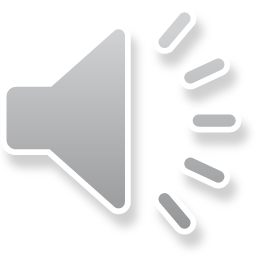 7
Formation Simu-Santé
La simulation procédurale
Elle permet, d'approfondir une nouvelle technique
 Elle permet de s'entraîner, de s'approprier le geste
 Elle permet de transférer une technique avec du matériel différent

Exemple : Le réfection du lit enfant, réfection du lit avec drap housse, drap plat, avec ou sans couvre lit...
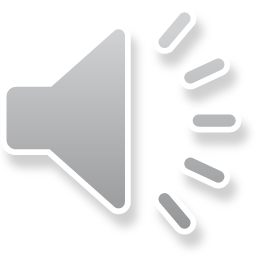 8
Formation Simu-Santé
La simulation d'application
L'objectif est de résoudre des problèmes simples ou complexes, de vérifier l'acquisition d'une pratique, ou de contextualiser la théorie.
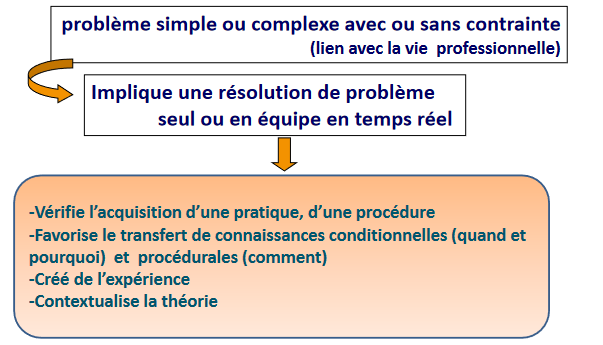 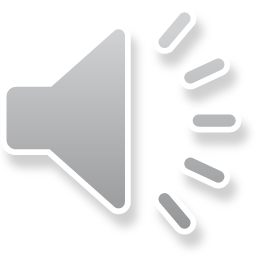 9
Formation Simu-Santé
La pédagogie par simulation s'articule toujours selon le schéma suivant :
Préparation du scenario
Briefing
debriefing
Pratique
Simulée
Création d'un environnement propice à l'apprentissage
Résolution d'un problème simple ou complexe
Apprentissage par l'expérience
Rendre explicite l'implicite
Analyser l'action
Engager une pratique réflexive
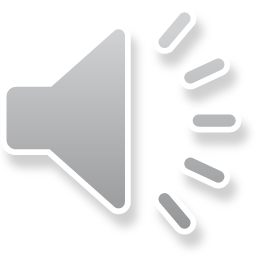 10
Formation Simu-Santé
Le briefing
Objectifs du briefing :
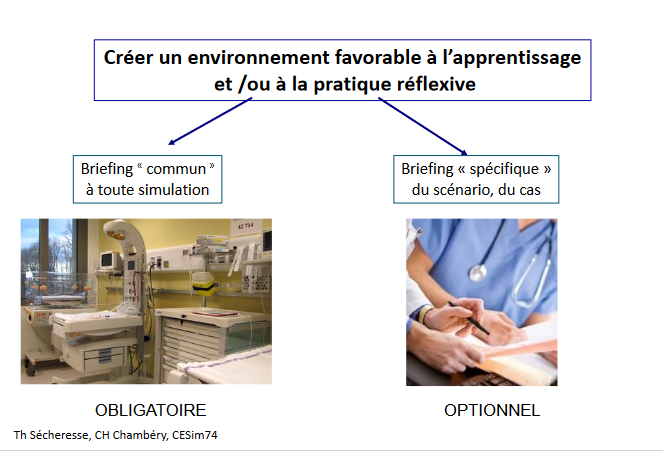 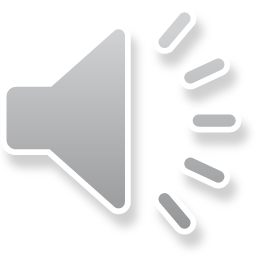 11
Formation Simu-Santé
Le briefing commun
Il dure 10 à 30 minutes. 
Il a pour but de limiter les obstacles techniques

 Visite de la pièce dans laquelle la pratique va se dérouler
 Présentation du matériel : mannequins, matériel, dossiers ressources…)
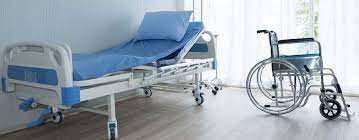 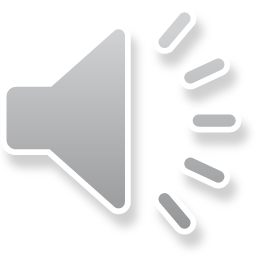 12
Formation Simu-Santé
Objectifs du briefing commun
Assurer la sécurité affective :
 Rappel du droit à l'erreur
 Travail et analyse du cas
 Garantie de la confidentialité si vidéo
 Respect mutuel

Limiter le jeu
 Rester soi même, ne pas jouer un rôle
Travailler en respectant le matériel
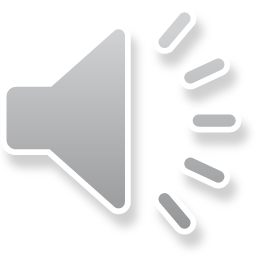 13
Formation Simu-Santé
Le briefing spécifique
Il dure 3 à 5 minutes
Il est lié aux objectifs du debriefing

 Donner les consignes de la pratique simulée
Rappeler le déroulement
Définir les intervenants
Préciser les contraintes
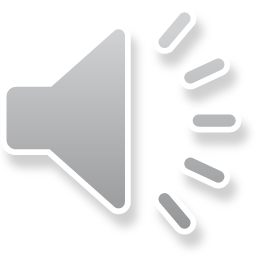 14
Formation Simu-Santé
Les objectifs du briefing spécifique
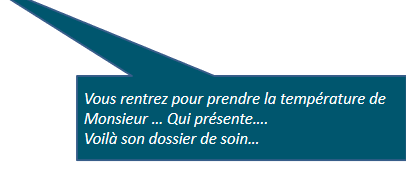 Délivrer des informations utiles pour le cas :
Favoriser la contextualisation :
Motif d'intervention
Contexte de prise en charge
Délivrance des informations spécifiques (nom, prénom, âge de la personne, maladie, dossier…)

Les informations peuvent être données à l'écrit ou à l'oral en fonction des objectifs visés
Laisser le temps de la reformulation ou du questionnement pour vérifier la compréhension des informations délivrées
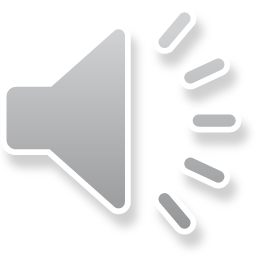 15
Formation Simu-Santé
Conclusion du briefing
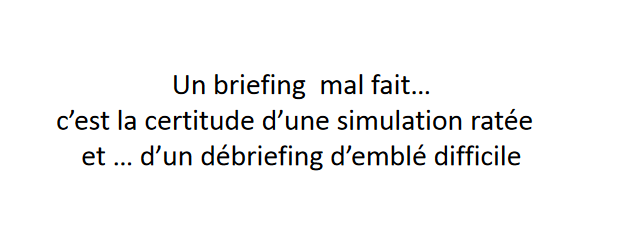 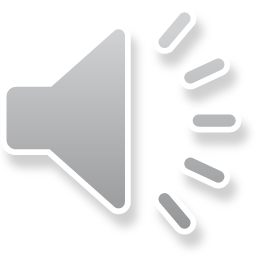 16
Formation Simu-Santé
Le briefing des observateurs
Il n'est pas obligatoire mais…




Il est donc intéressant de confier un point d'observation à chaque observateur en fonction des objectifs fixés :
 Technique
 Communication
 Gestes et postures
 Confort/ sécurité / pudeur
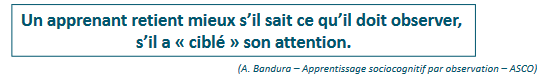 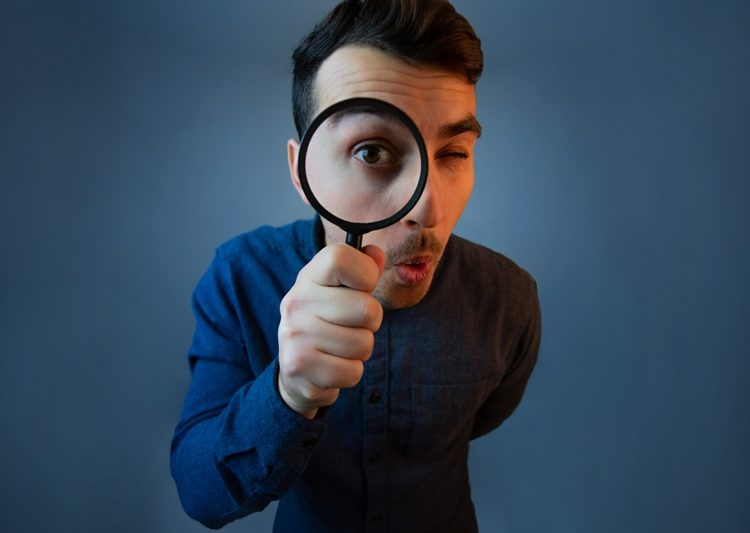 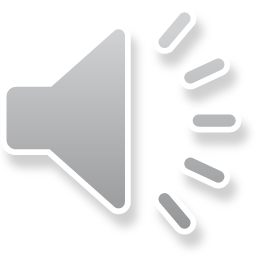 17
Formation Simu-Santé
Le debriefing
Les 3 phases du debriefing :

 Réactions, émotions, description

 Analyse

 Résumé, synthèse, conclusion
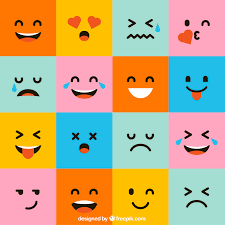 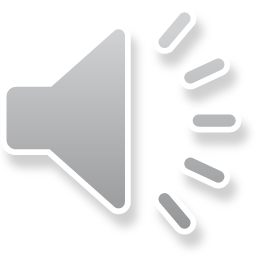 18
Formation Simu-Santé
Réactions, émotions, description
Il s'agit de faire verbaliser les émotions ressenties et de décrire les faits

Cette étape est indispensable et doit être faite dès la fin de l'expérience : « à chaud »
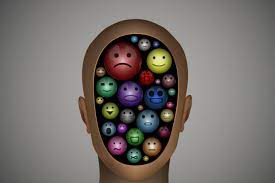 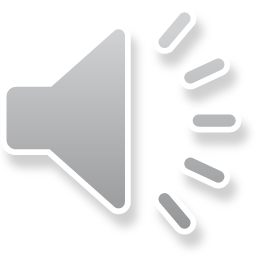 19
Formation Simu-Santé
Analyse
Il s'agit ici de questionner le « comment ? » à la place du « pourquoi »

En donnant la parole aux observateurs, on pourra :
 Rendre explicite les raisonnements sous- jacents
 Analyser l'action
 Activer des connaissances antérieures
 Valider les raisonnements corrects
 Déconstruire les raisonnements erronée / reconstruire de nouveaux schémas de pensées
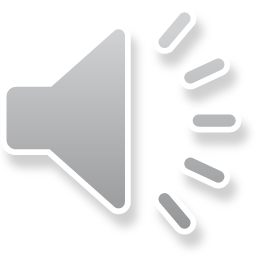 20
Formation Simu-Santé
Résumé, synthèse, conclusion
De la simulation à la pratique
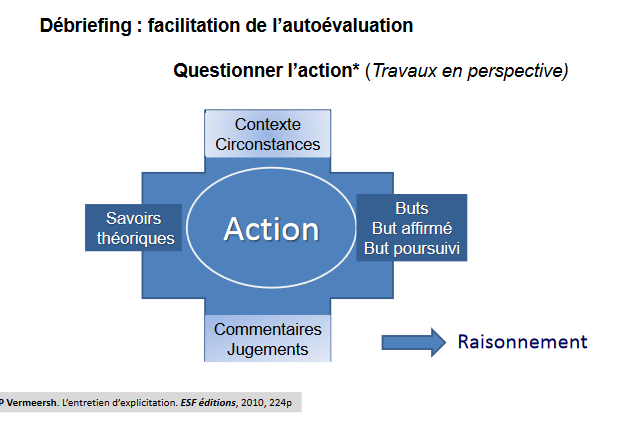 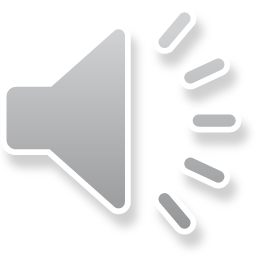 21
Formation Simu-Santé
Outils utiles pendant le debriefing
Visionnage de l'enregistrement vidéo 
Grille d'observation ou d'évaluation
Diapositives ou capsules vidéos tirées de cas réels
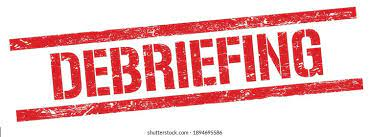 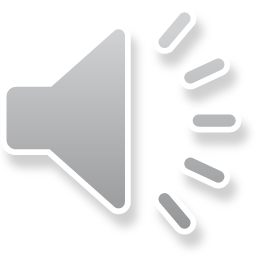 22
Formation Simu-Santé
Ressources
VIDÉOS :
 http://simulationmedicale.hug-ge.ch/
SITES :
     https://simusante.com/
     https://www.has-sante.fr/jcms/c_930641/fr/simulation-en-sante

LIVRES :
« L'entretien d'explicitation », P.Vermeersh 
    « Pour un enseignement stratégique. L'apport psychologique de la psychologie cognitive . » J.Tardif
    « Apprendre par l'action, apprendre par la simulation » P .Pastré








La simulation en santé - Le débriefing clés en mains
Denis Oriot, Guillaume Alinier
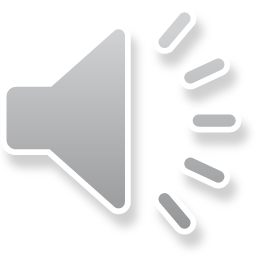 23
Formation Simu-Santé
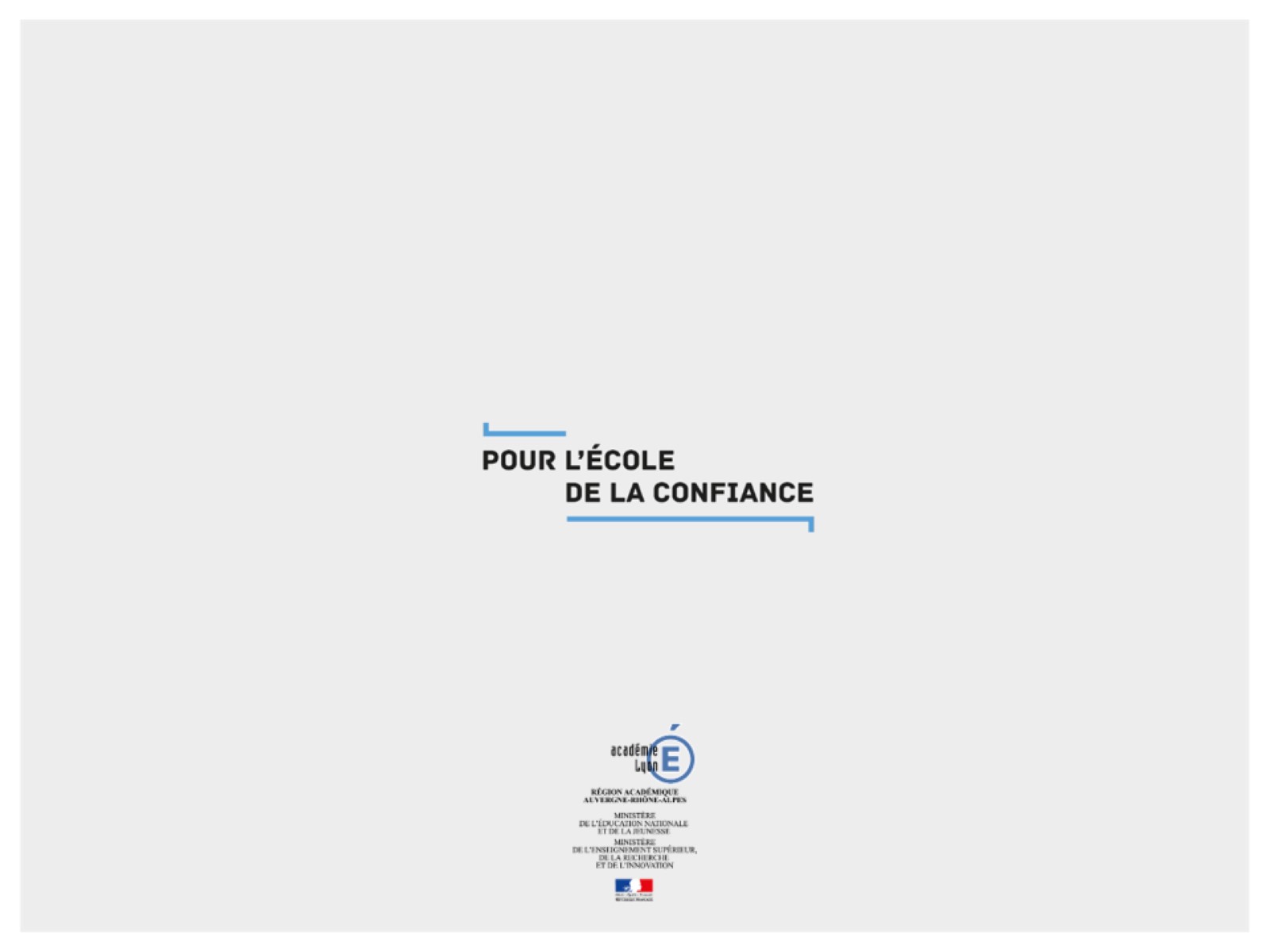 Formation pédagogie par simulation en santé
24